LESSON 5 - DESIGN A SERVICE PROJECT
VOCABULARY
DESIGN THINKING PROCESS
A process for creative problem solving
STEP ONE
STEP TWO
STEP THREE
STEP FOUR
STEP FIVE
EMPATHIZE
DEFINE
IDEATE
PROTOTYPE
TEST
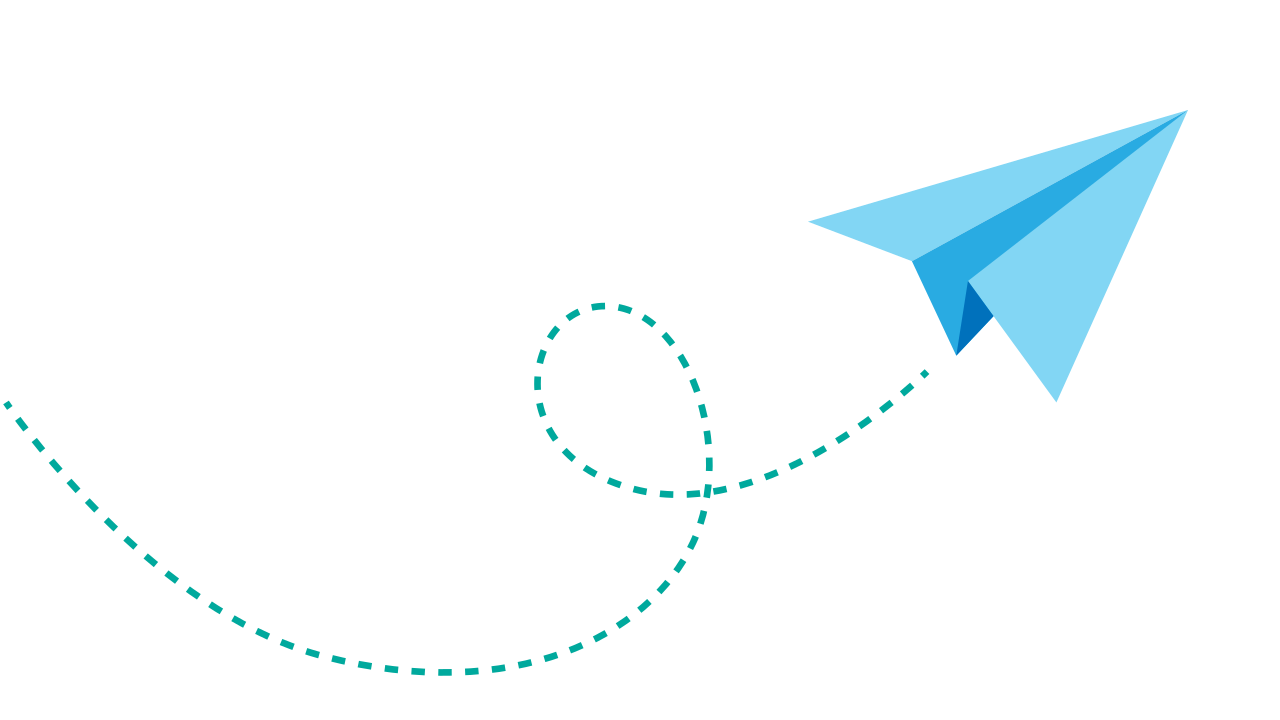 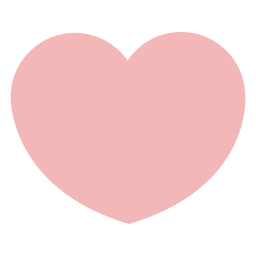 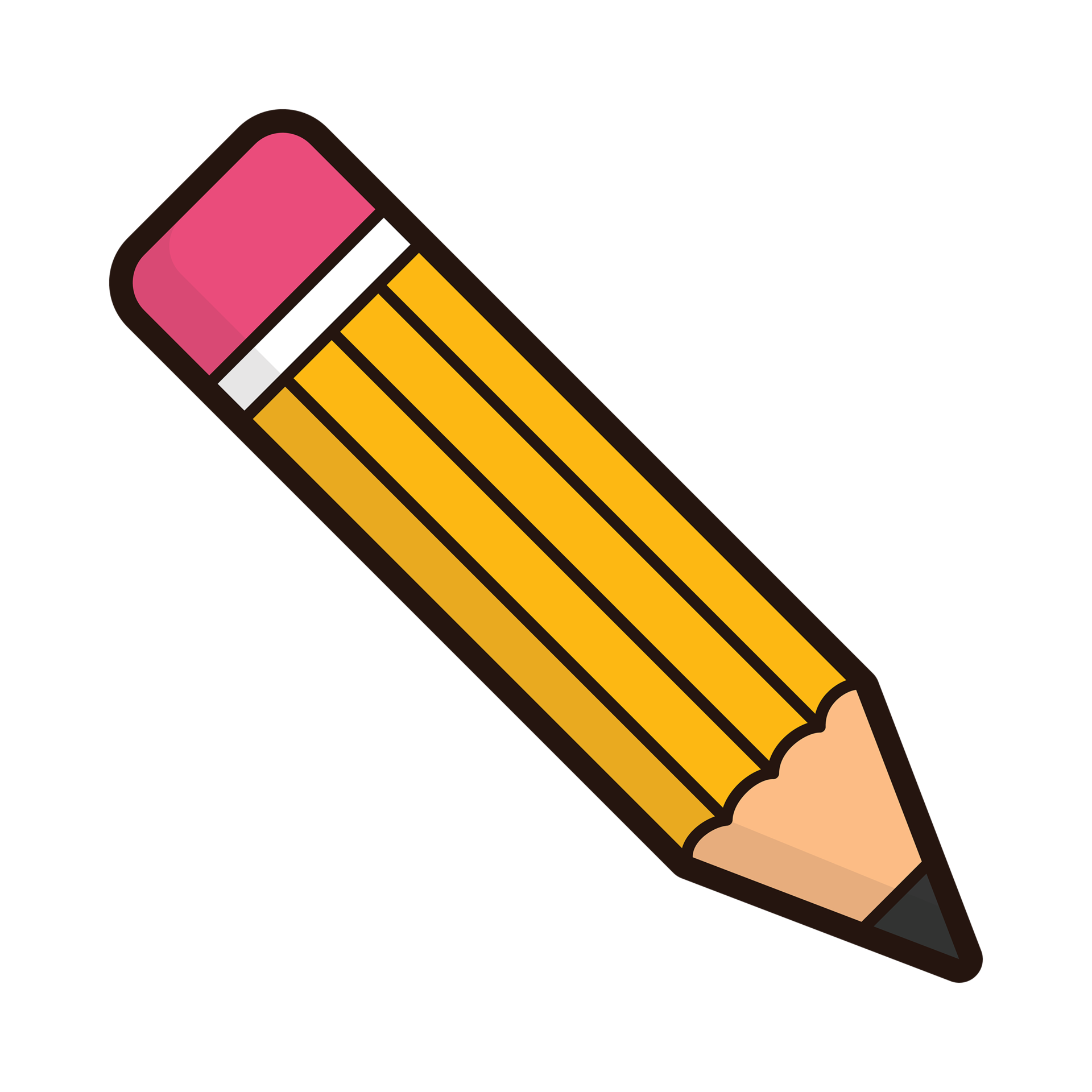 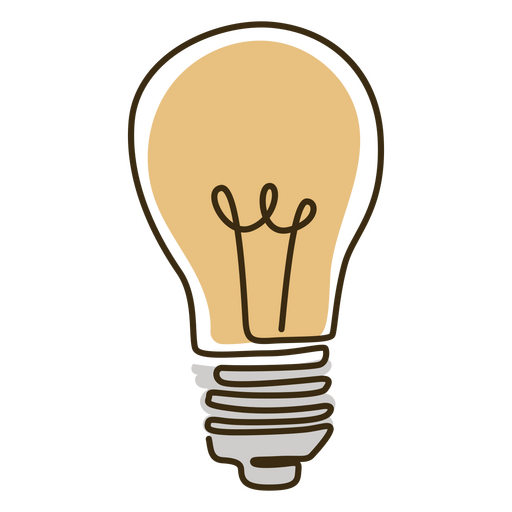 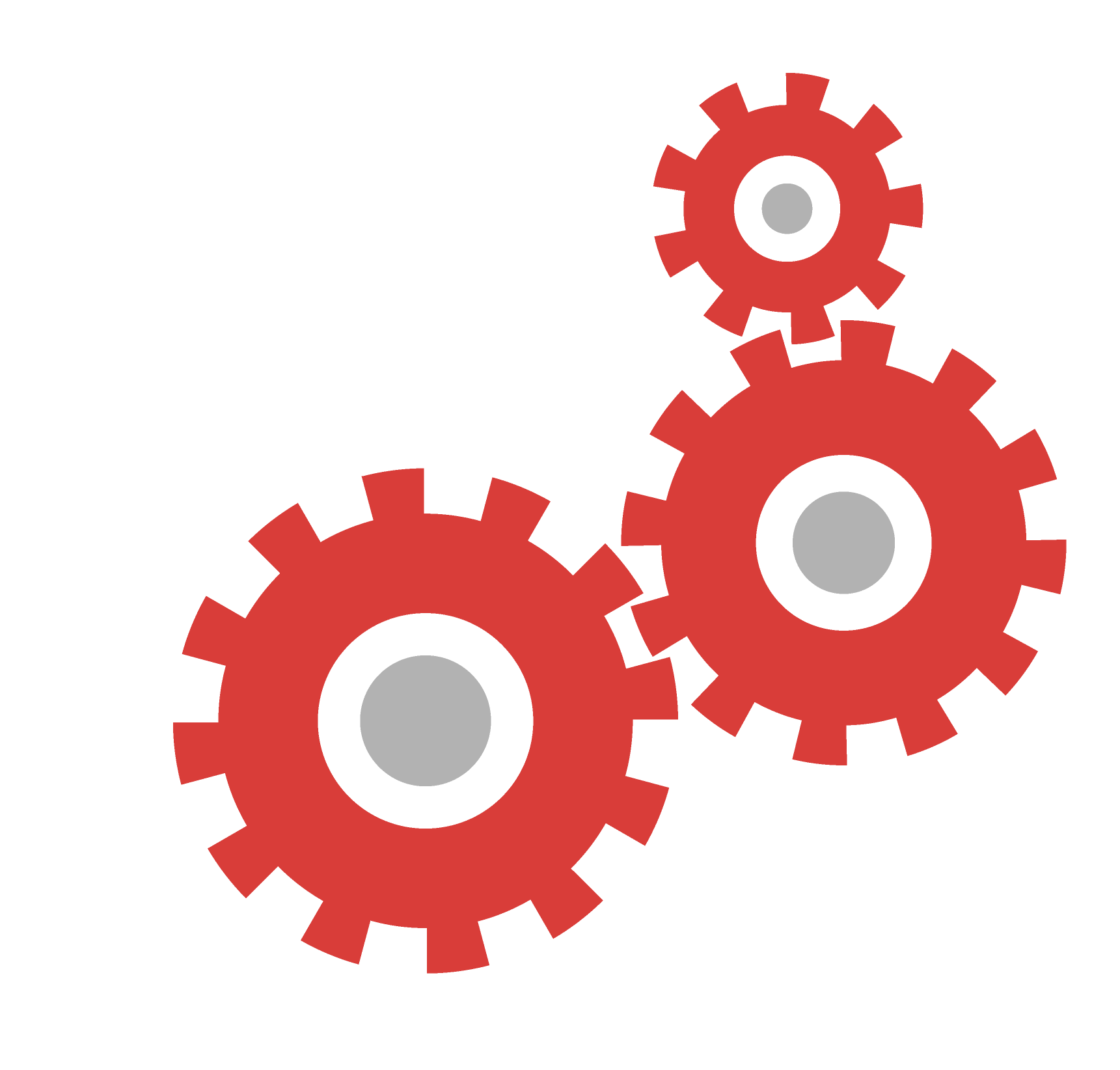 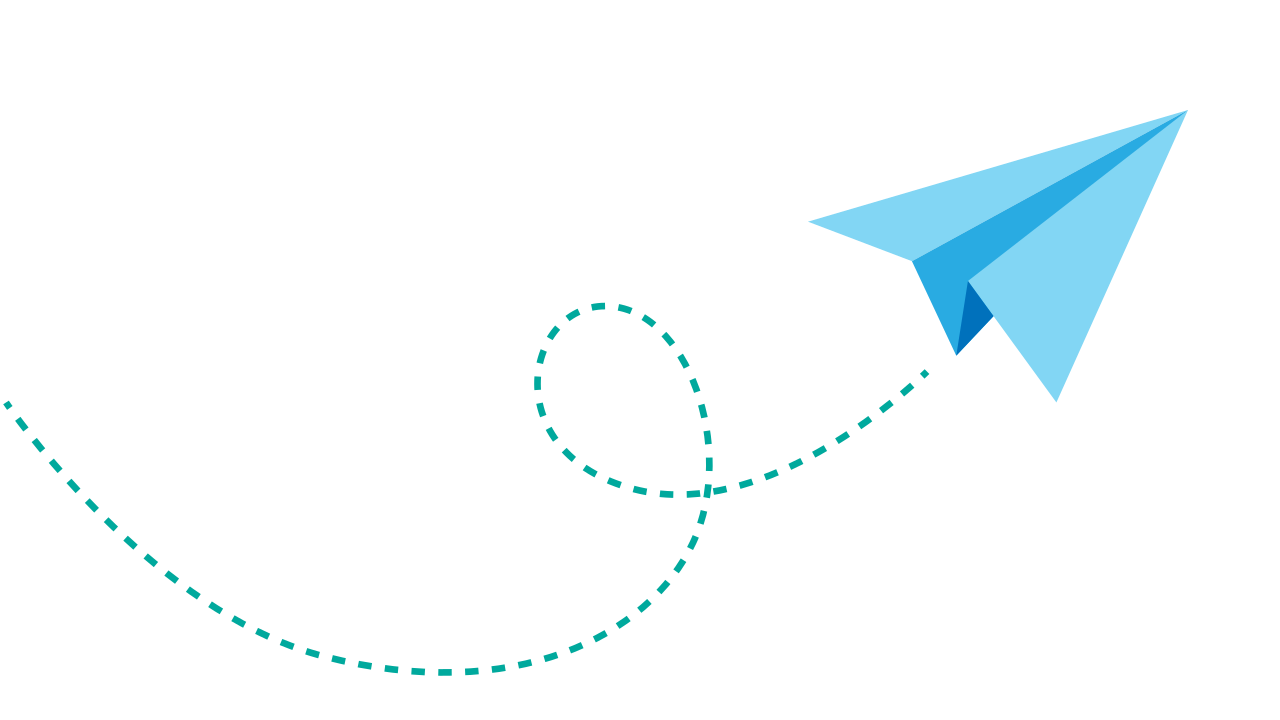 ‹#›
DESIGN THINKING PROCESS
STEP ONE
STEP TWO
STEP THREE
STEP FOUR
STEP FIVE
EMPATHIZE - Understanding needs. Who are we solving a problem for?
DEFINE
IDEATE
PROTOTYPE
TEST
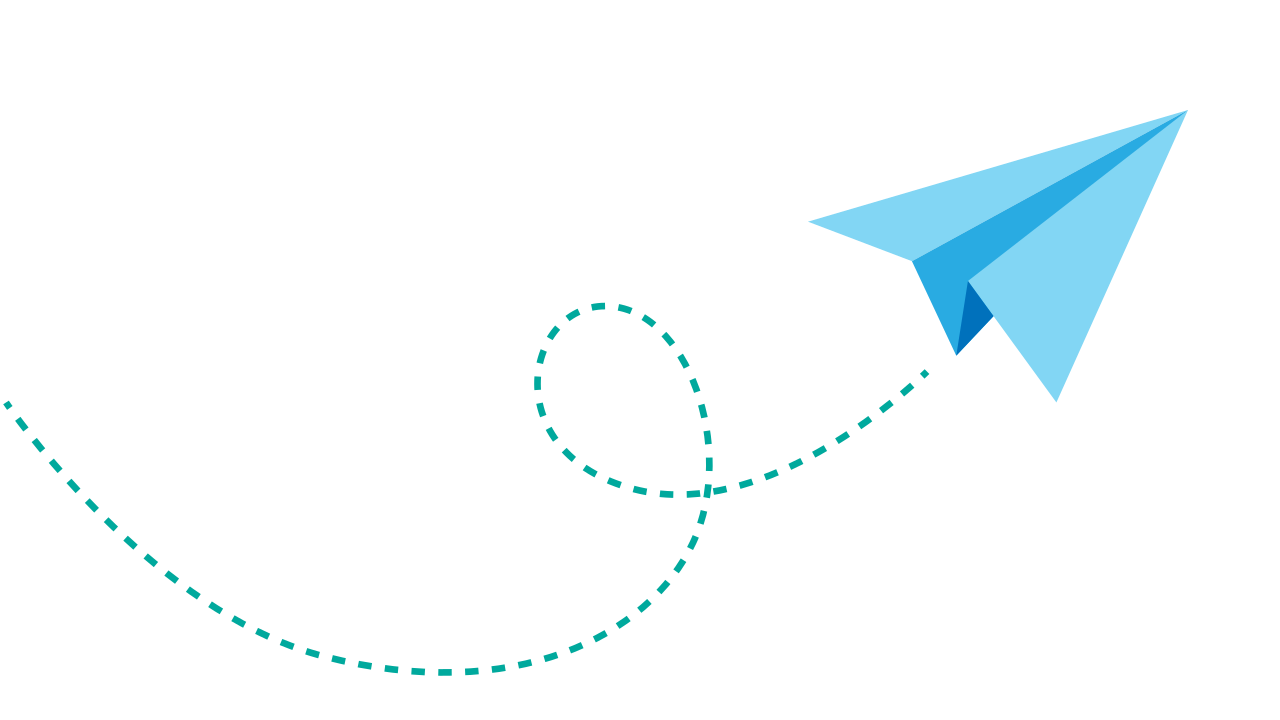 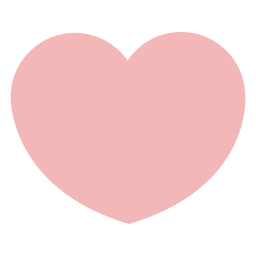 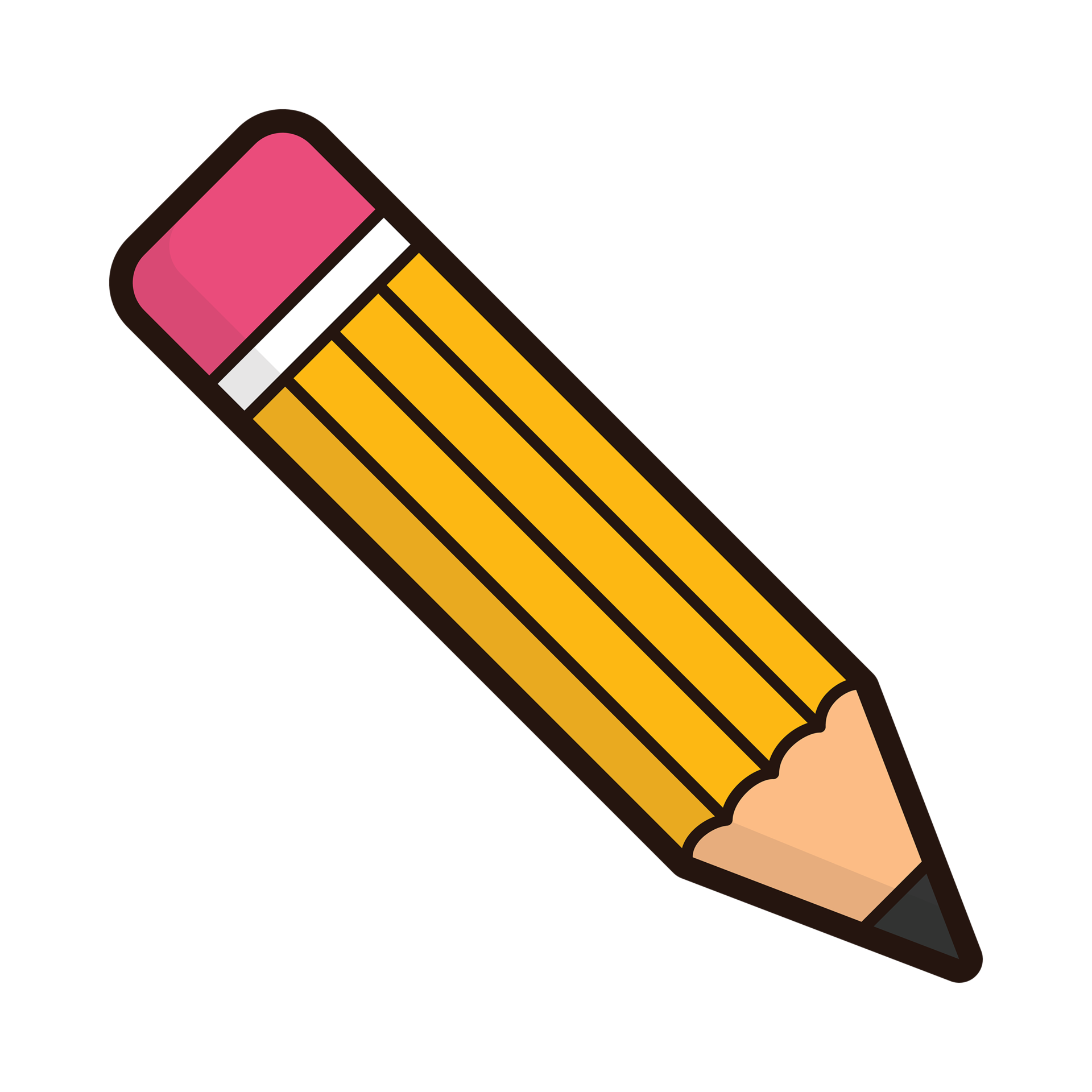 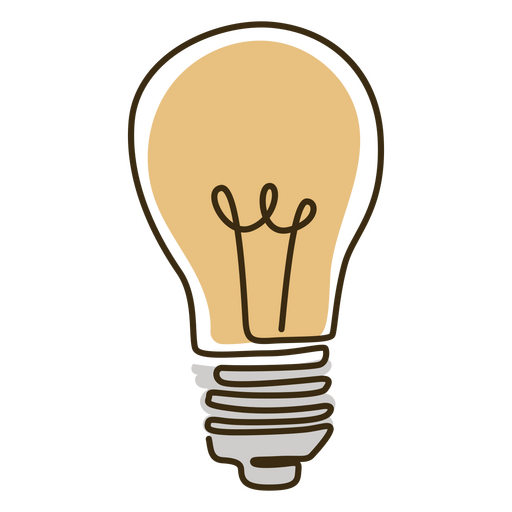 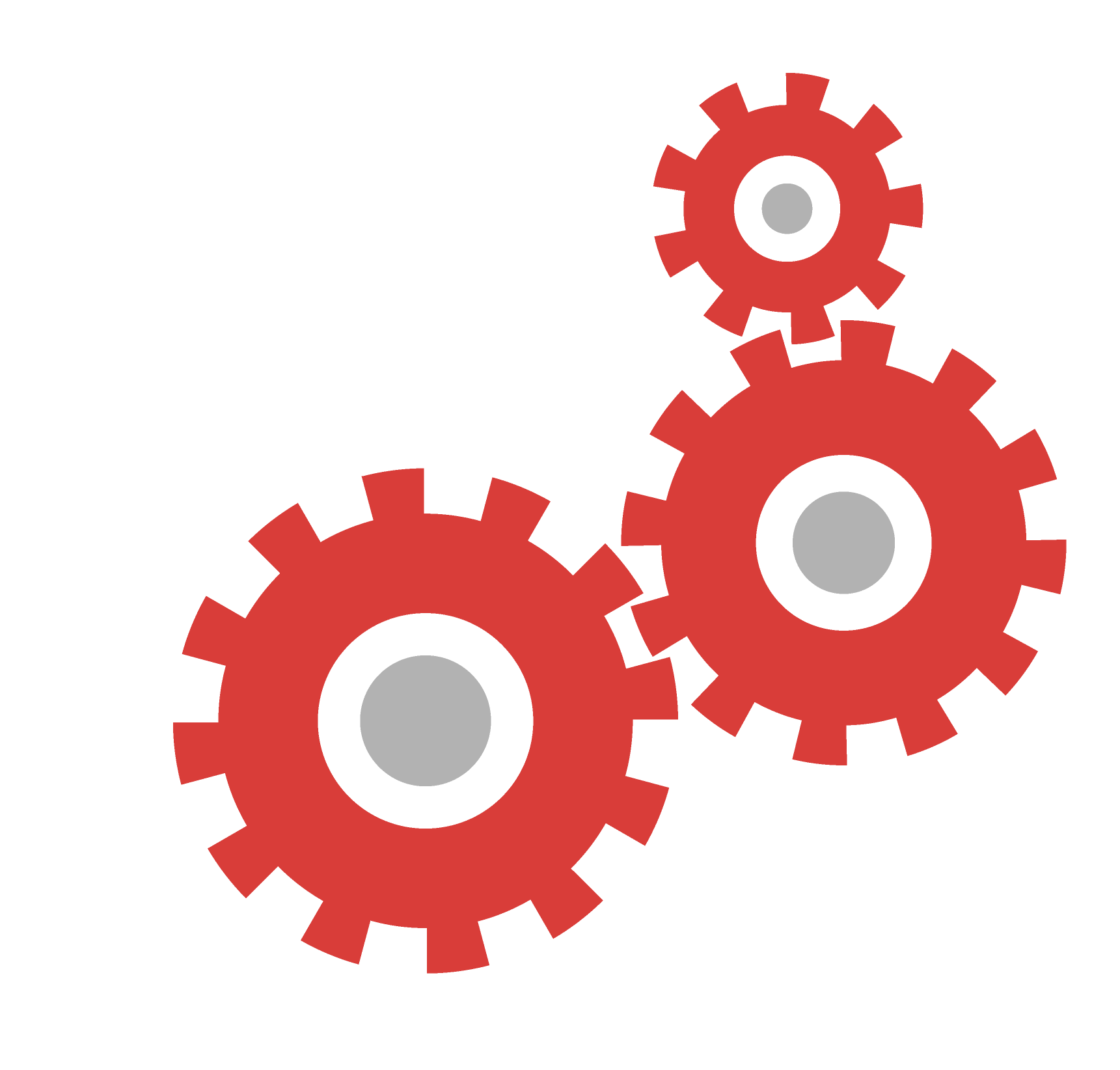 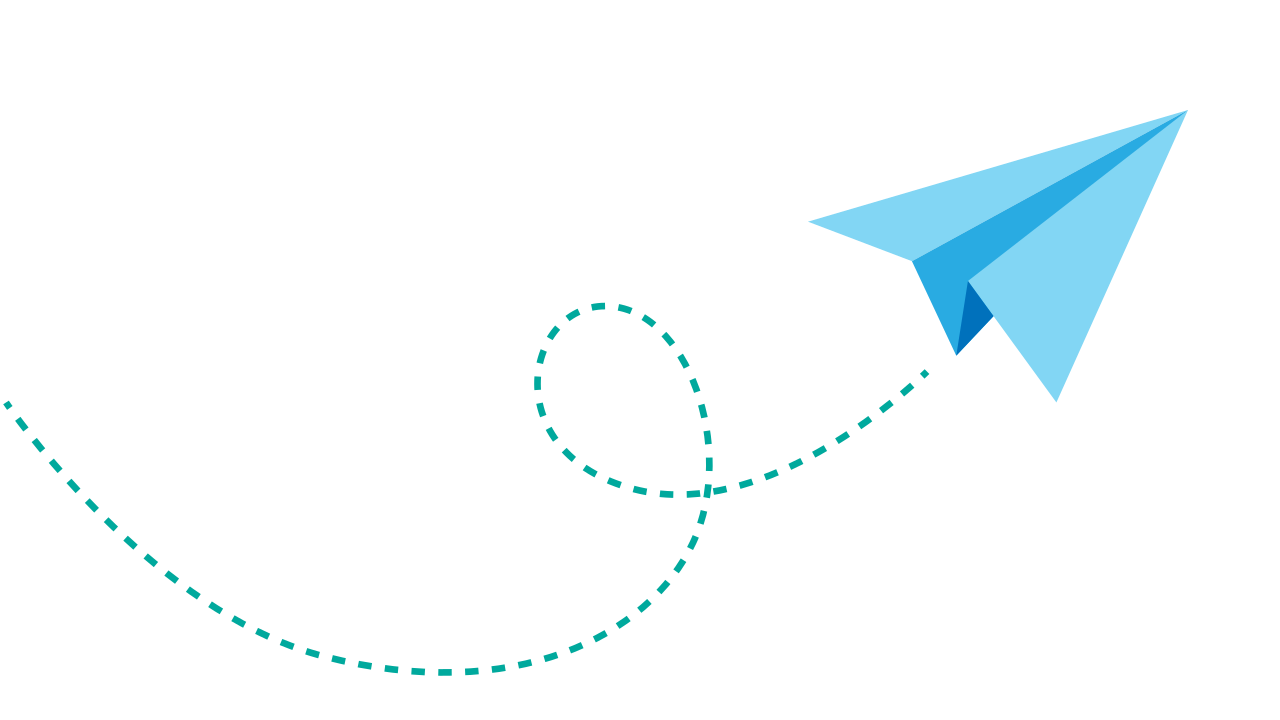 ‹#›
DESIGN THINKING PROCESS
STEP ONE
STEP TWO
STEP THREE
STEP FOUR
STEP FIVE
DEFINE - Research and come up with a problem statement
EMPATHIZE - Understanding needs. Who are we solving a problem for?
IDEATE
PROTOTYPE
TEST
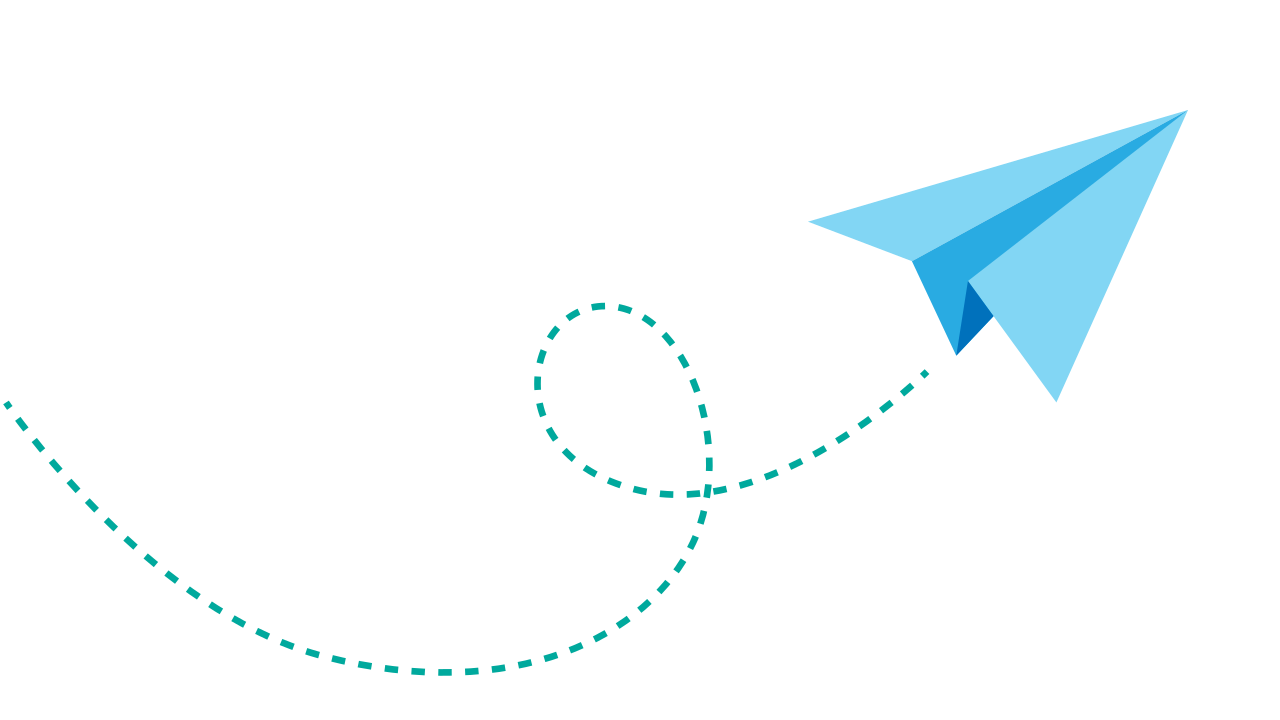 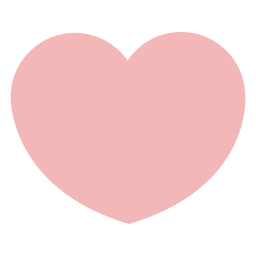 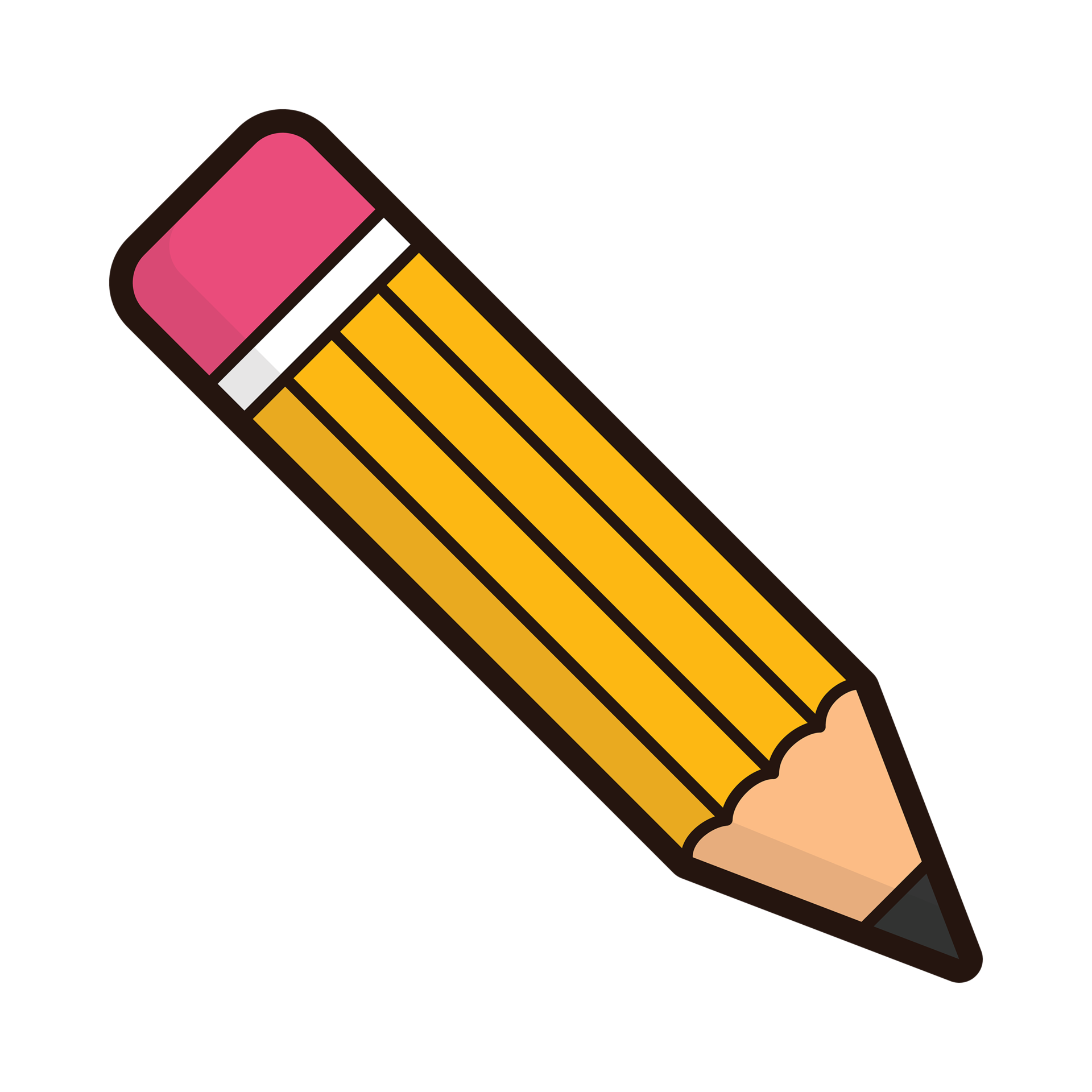 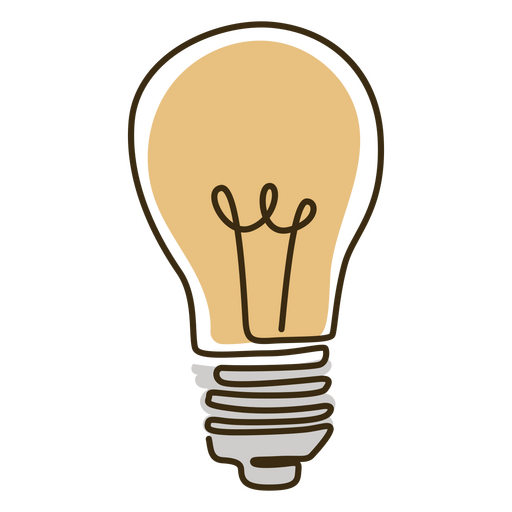 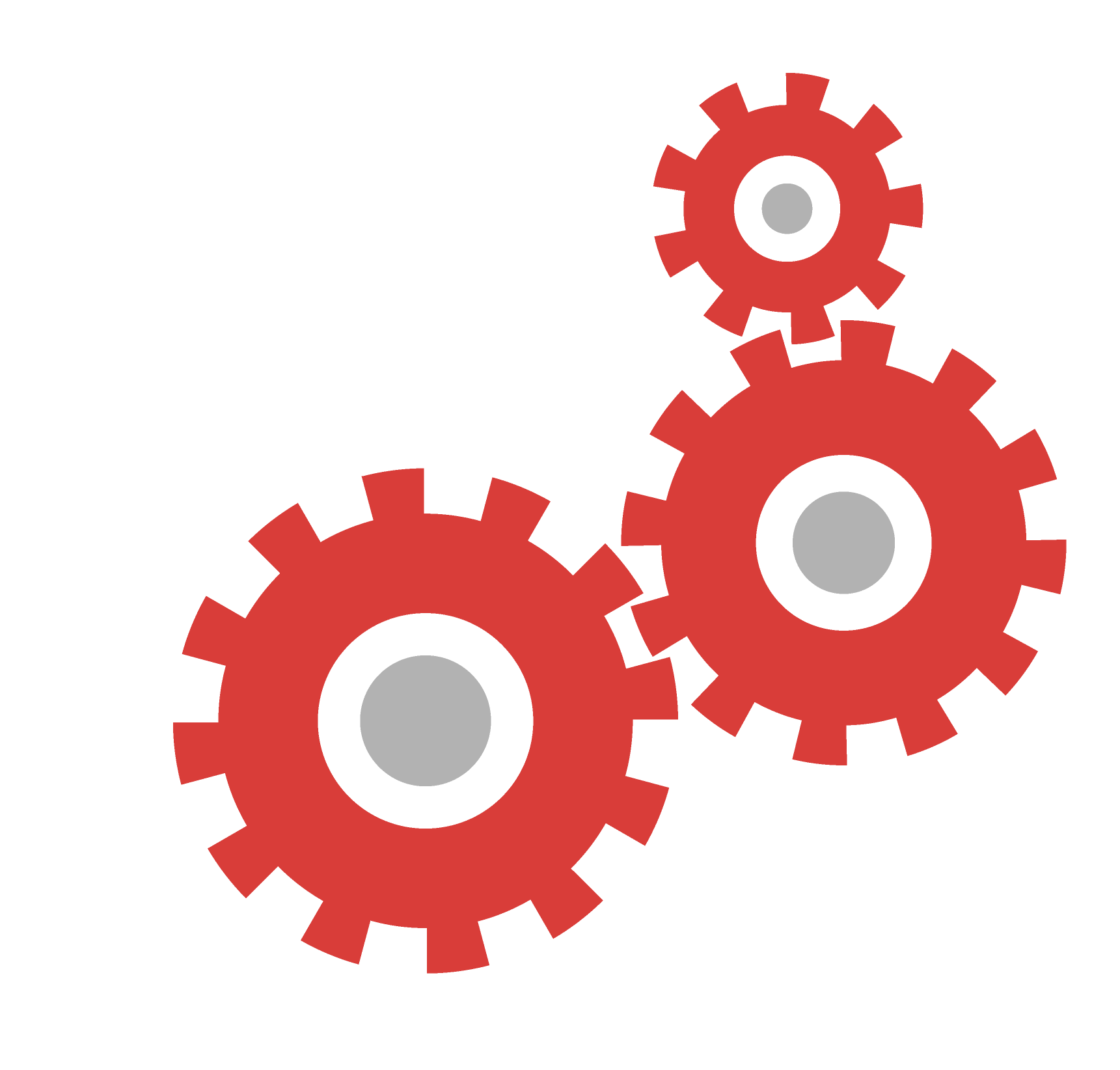 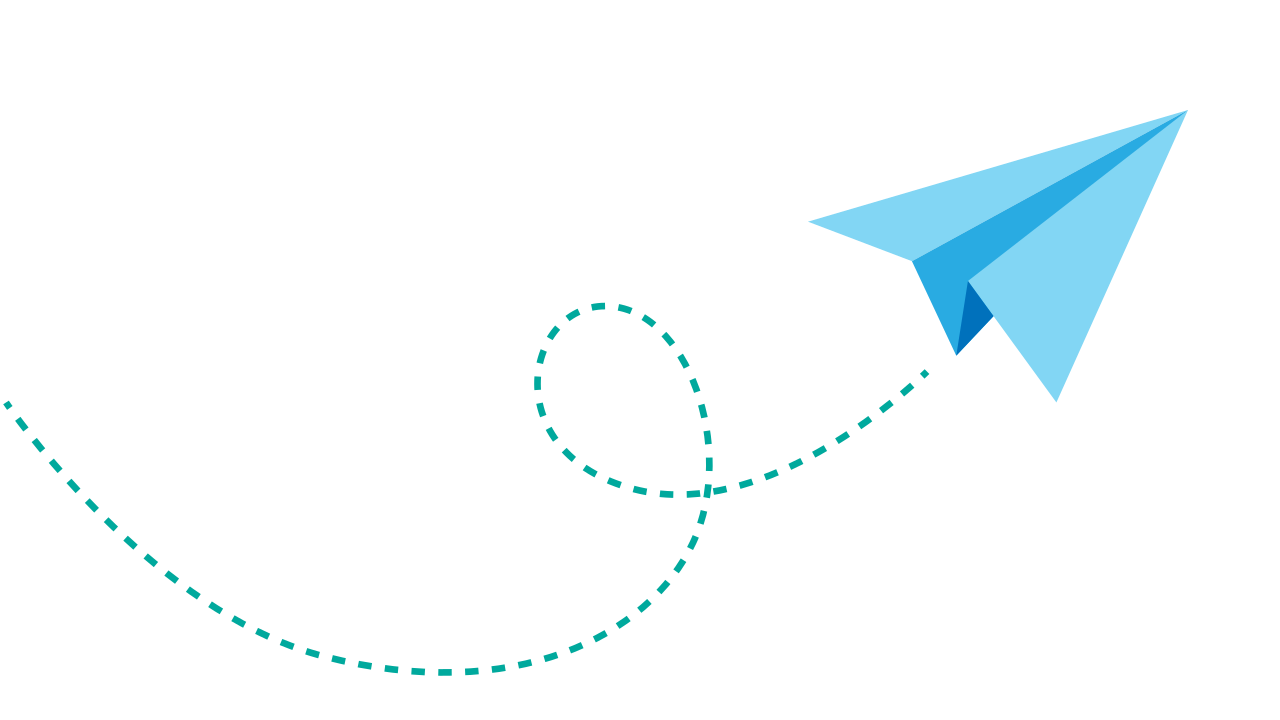 ‹#›
DESIGN THINKING PROCESS
STEP ONE
STEP TWO
STEP THREE
STEP FOUR
STEP FIVE
DEFINE - Research and come up with a problem statement
EMPATHIZE - Understanding needs. Who are we solving a problem for?
IDEATE - How do we solve the problem? Think outside of the box. BRAINSTORM!
PROTOTYPE
TEST
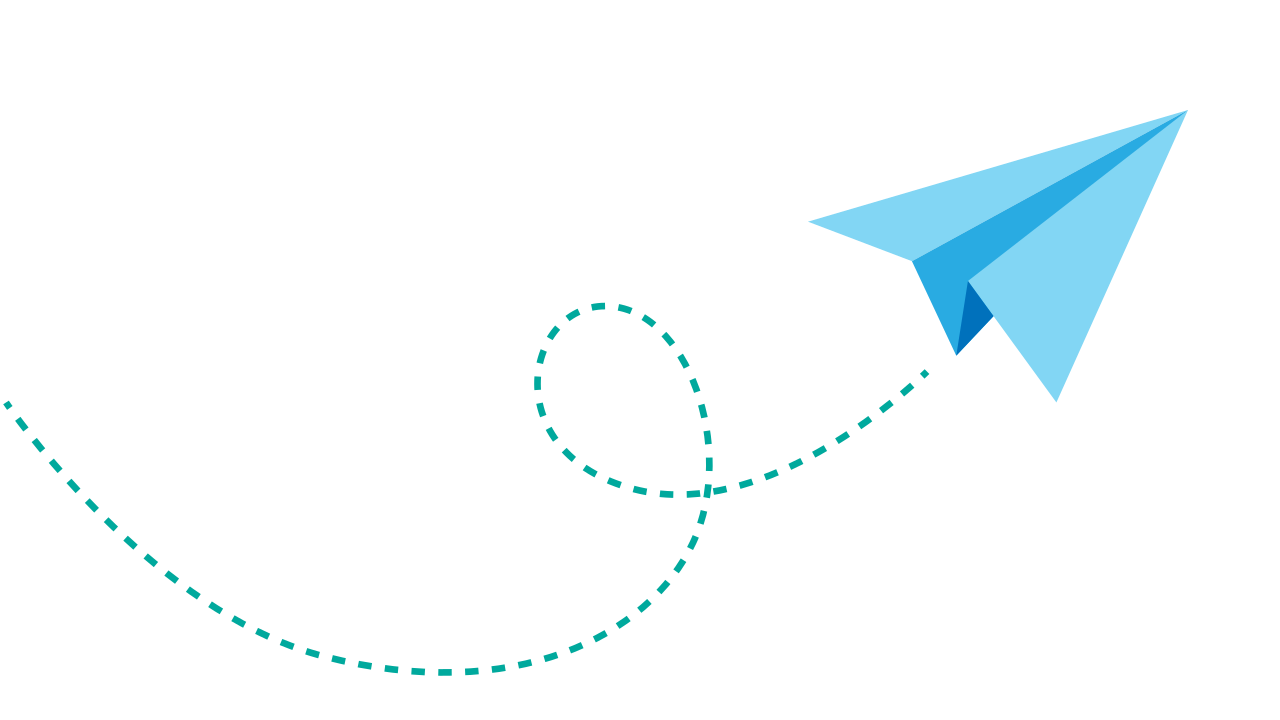 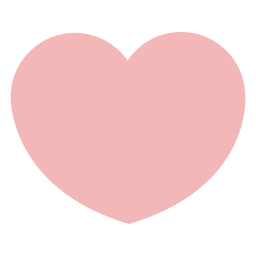 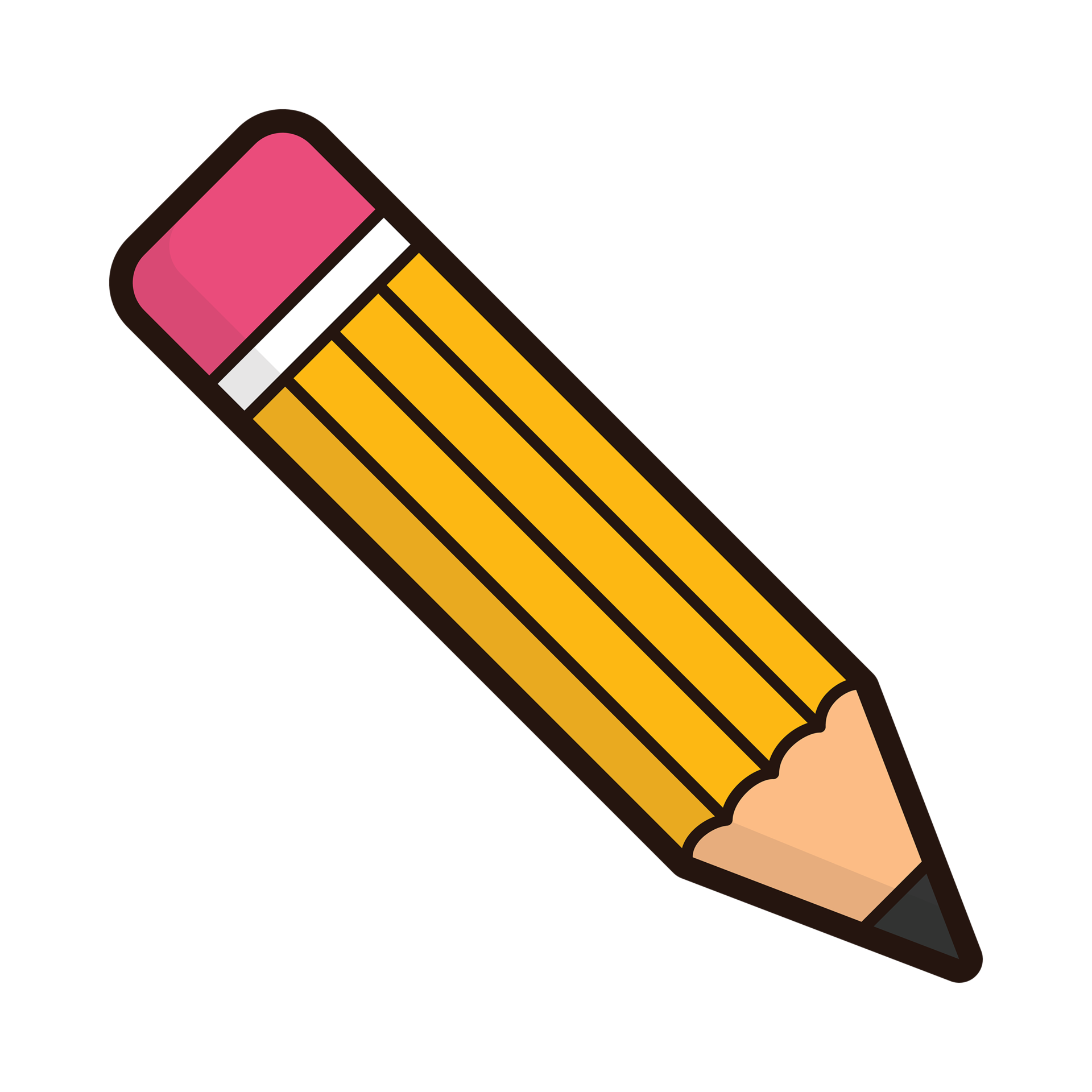 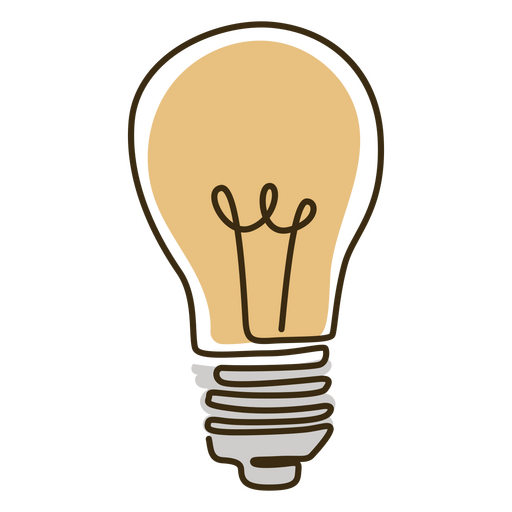 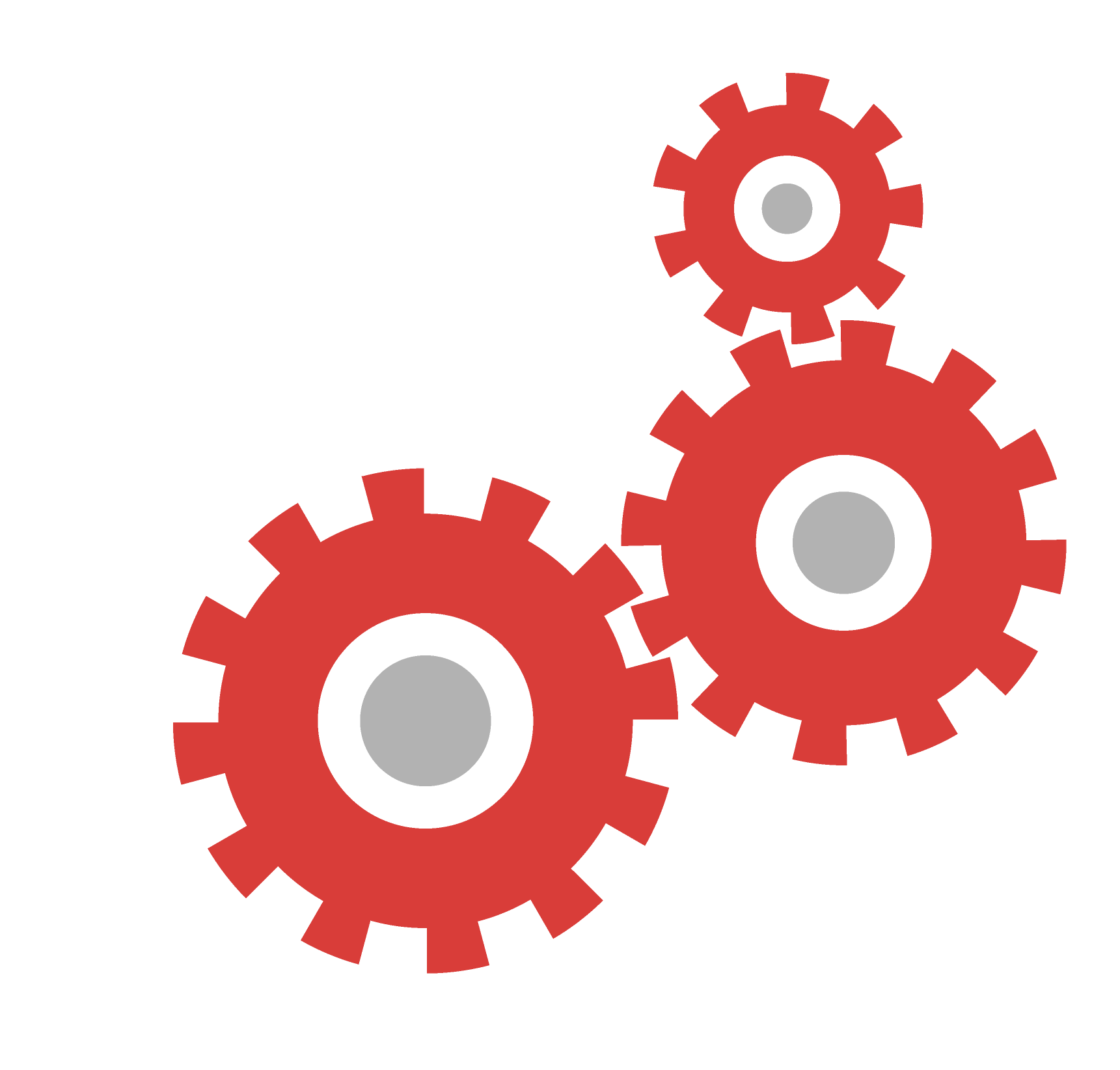 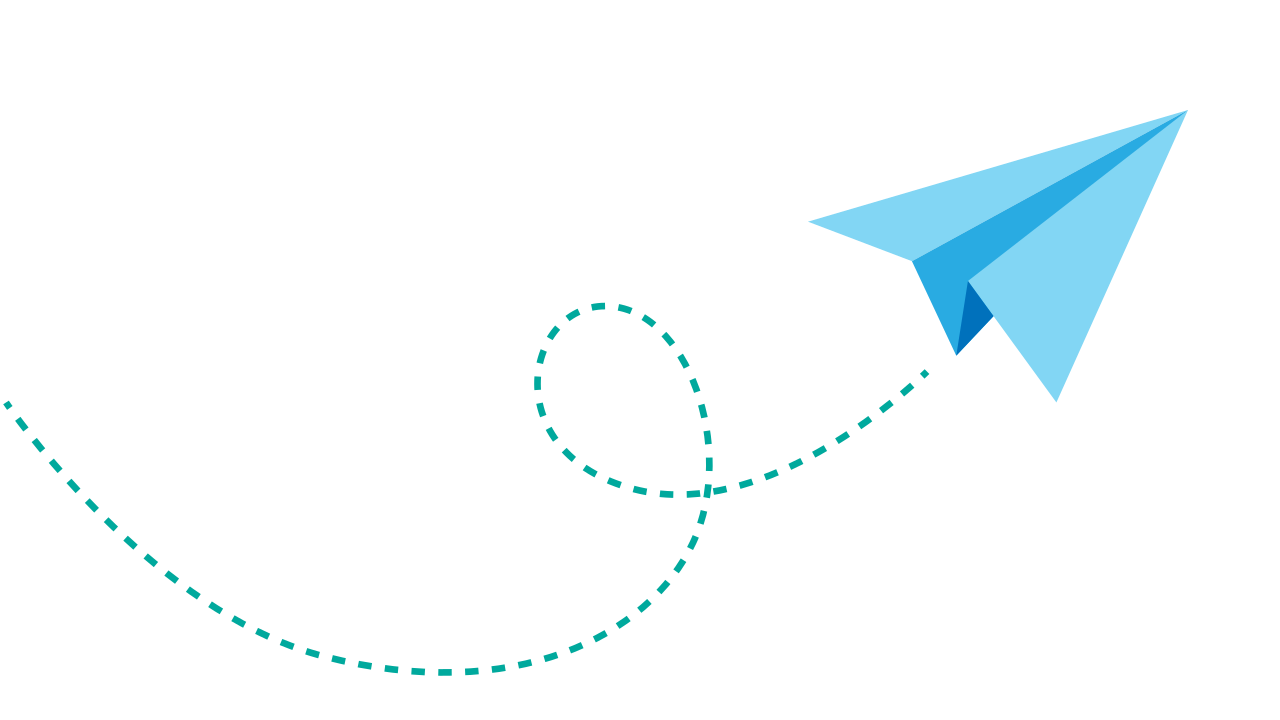 ‹#›
DESIGN THINKING PROCESS
STEP ONE
STEP TWO
STEP THREE
STEP FOUR
STEP FOUR
STEP FIVE
DEFINE - Research and come up with a problem statement
PROTOTYPE - Find and build the best solution to your problem
EMPATHIZE - Understanding needs. Who are we solving a problem for?
IDEATE - How do we solve the problem? Think outside of the box. BRAINSTORM!
TEST
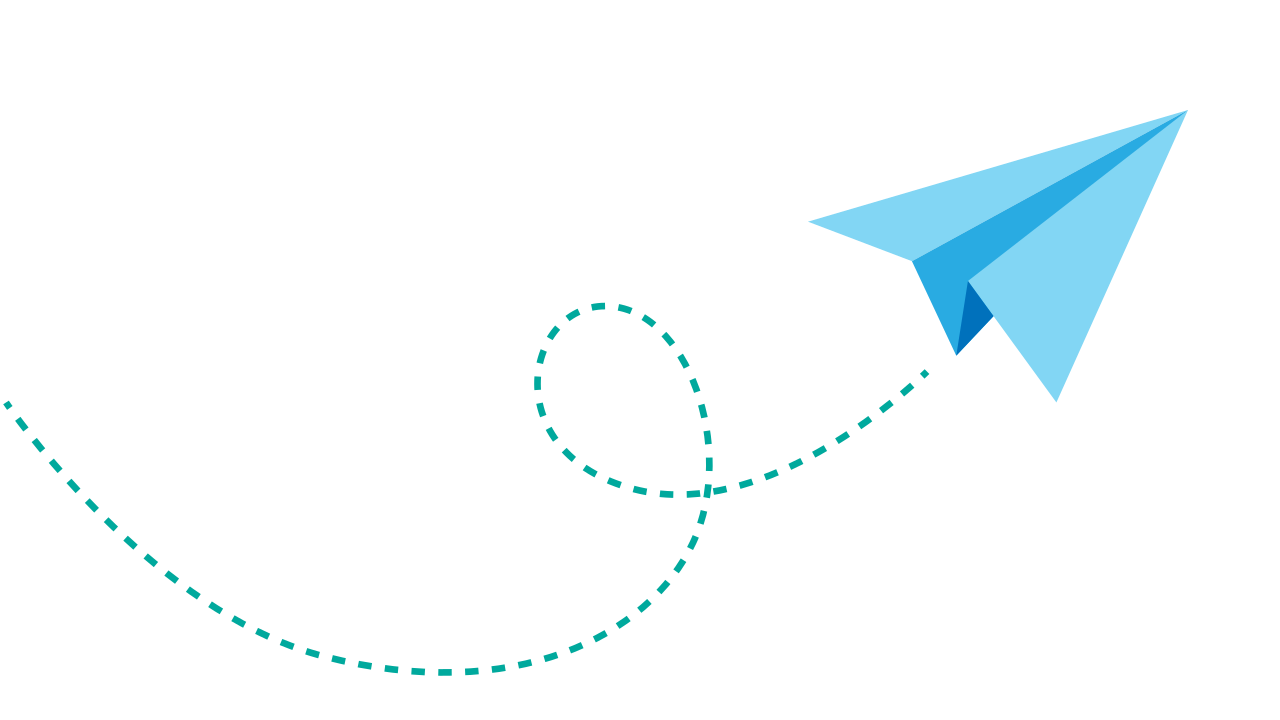 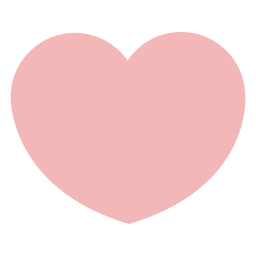 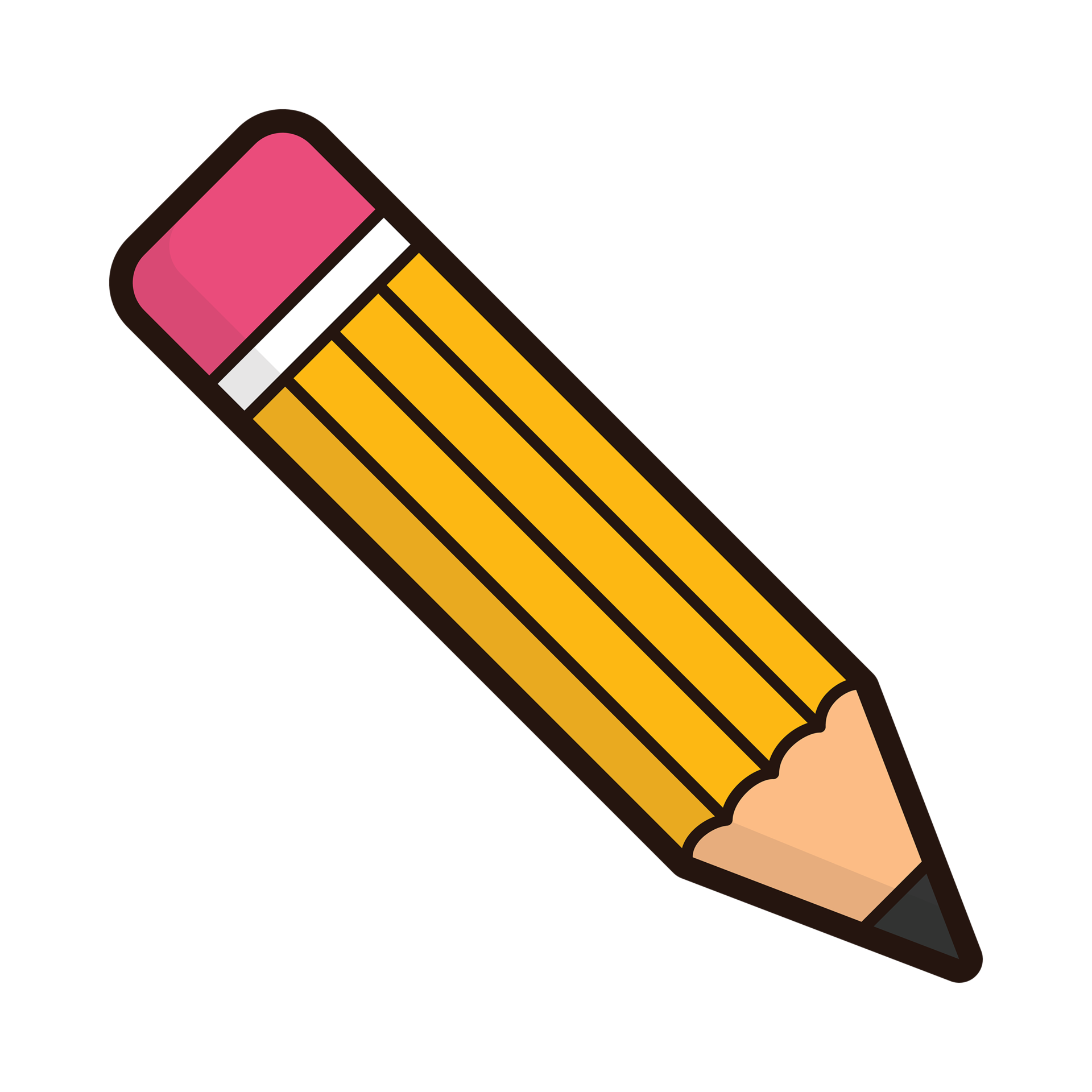 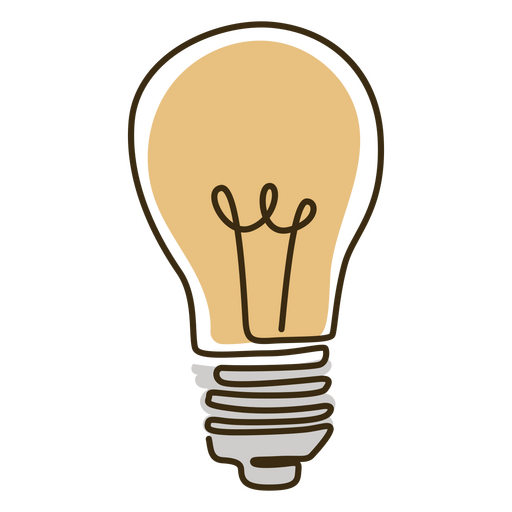 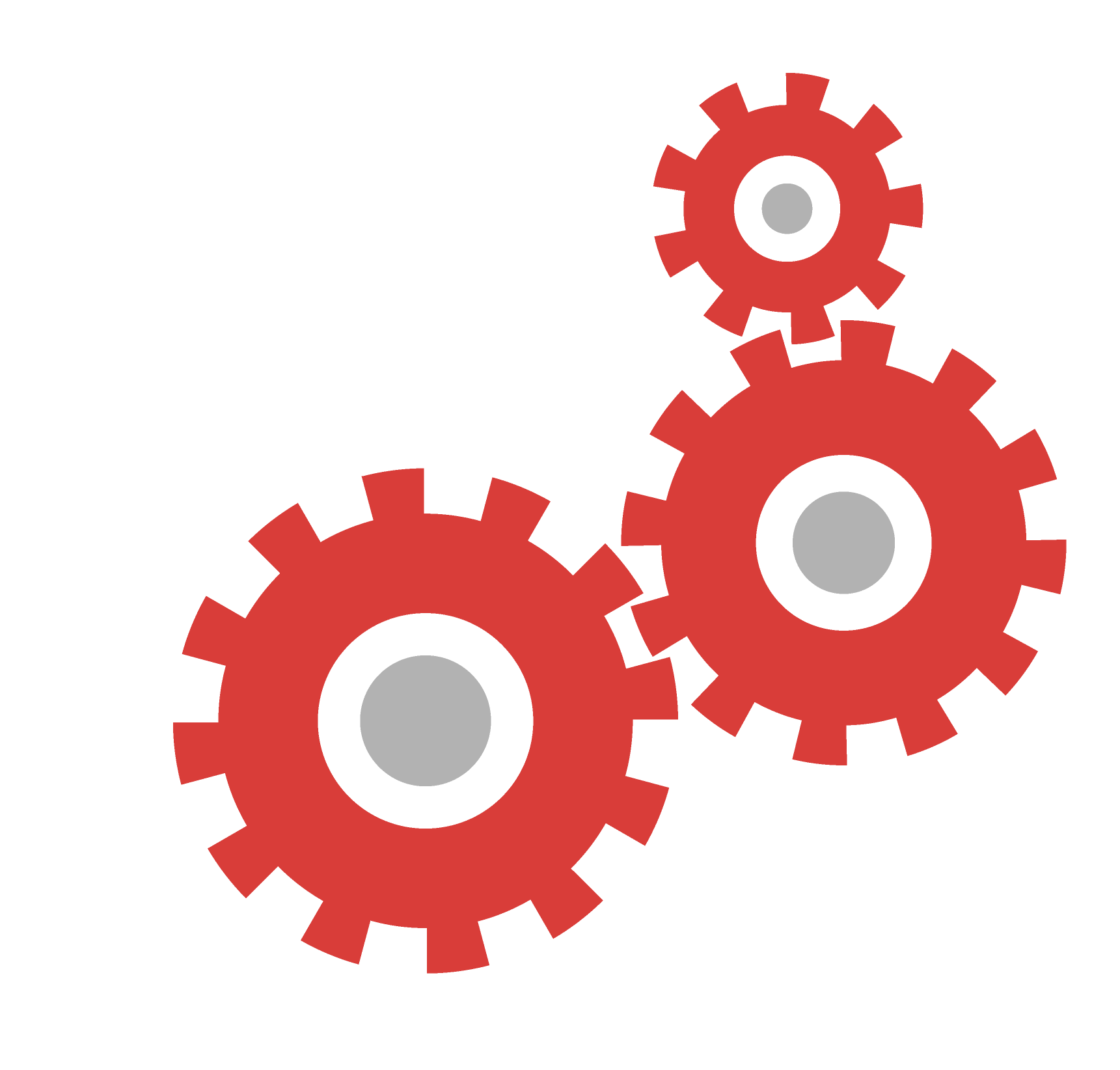 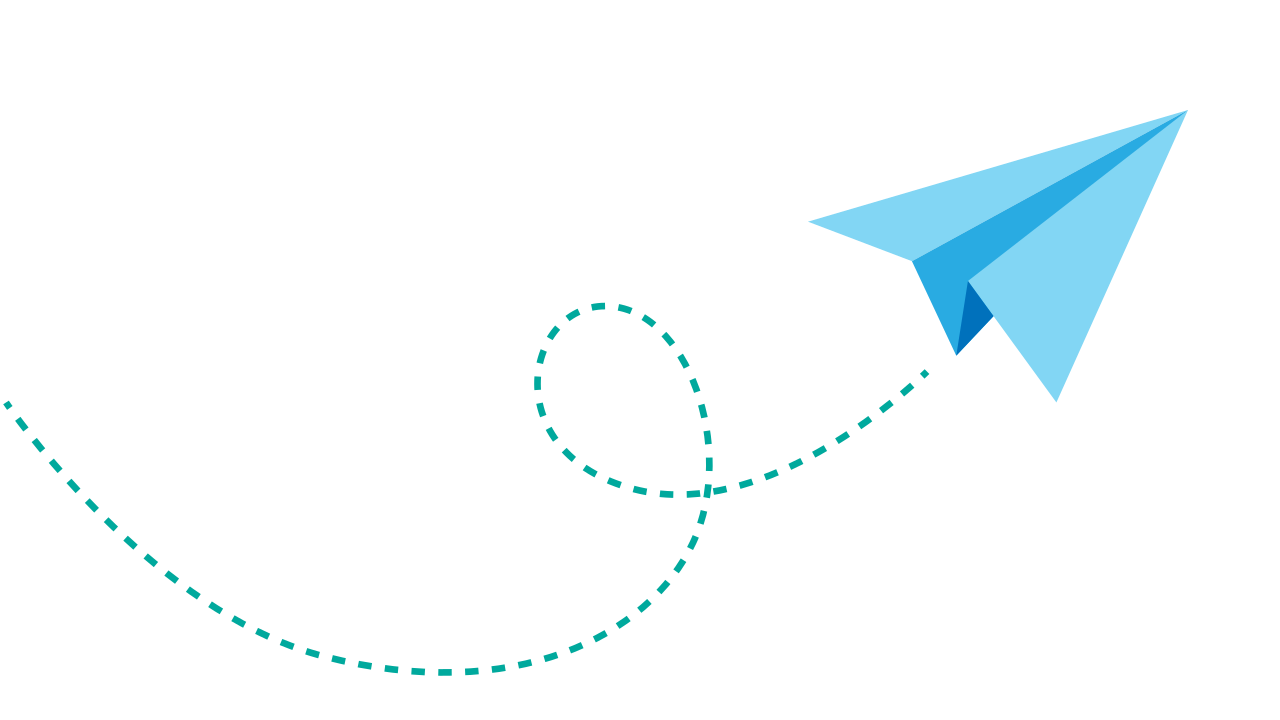 ‹#›
DESIGN THINKING PROCESS
STEP ONE
STEP TWO
STEP THREE
STEP FOUR
STEP FIVE
TEST - TEST IT OUT! If it didn’t work, do we need to go back a few steps and try again?
DEFINE - Research and come up with a problem statement
PROTOTYPE - Find and build the best solution to your problem
EMPATHIZE - Understanding needs. Who are we solving a problem for?
IDEATE - How do we solve the problem? Think outside of the box. BRAINSTORM!
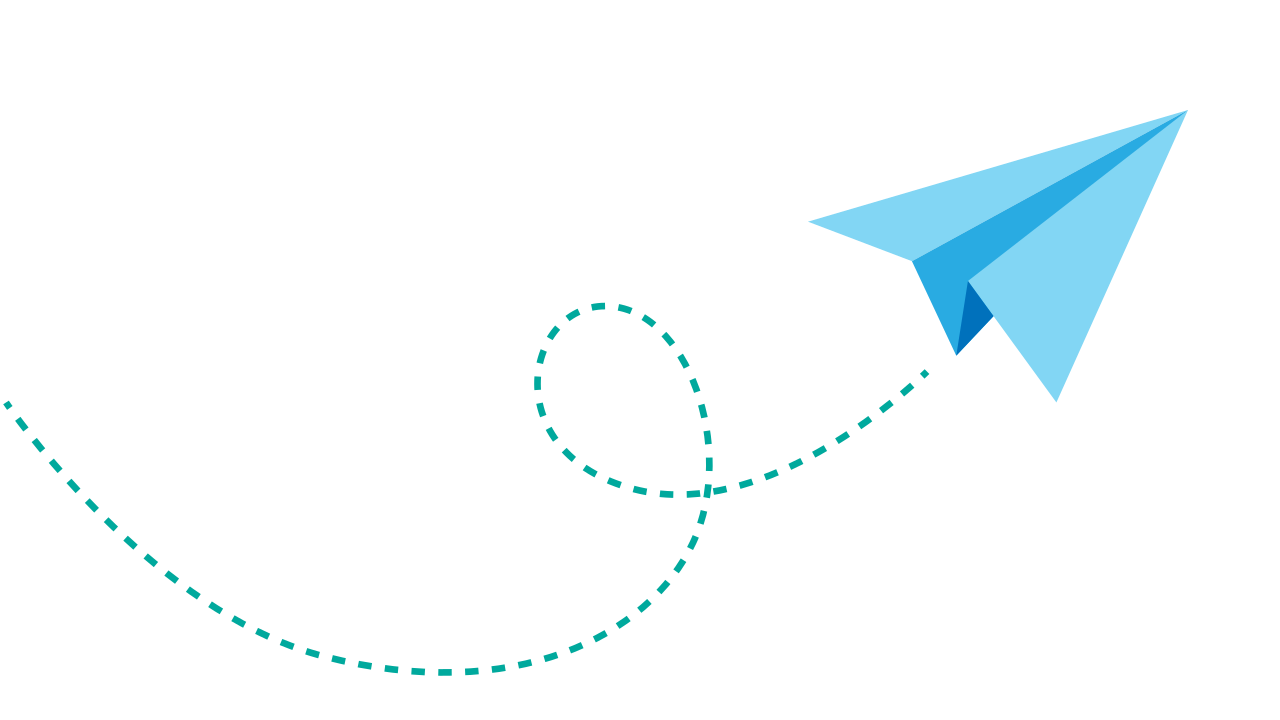 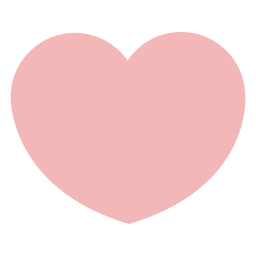 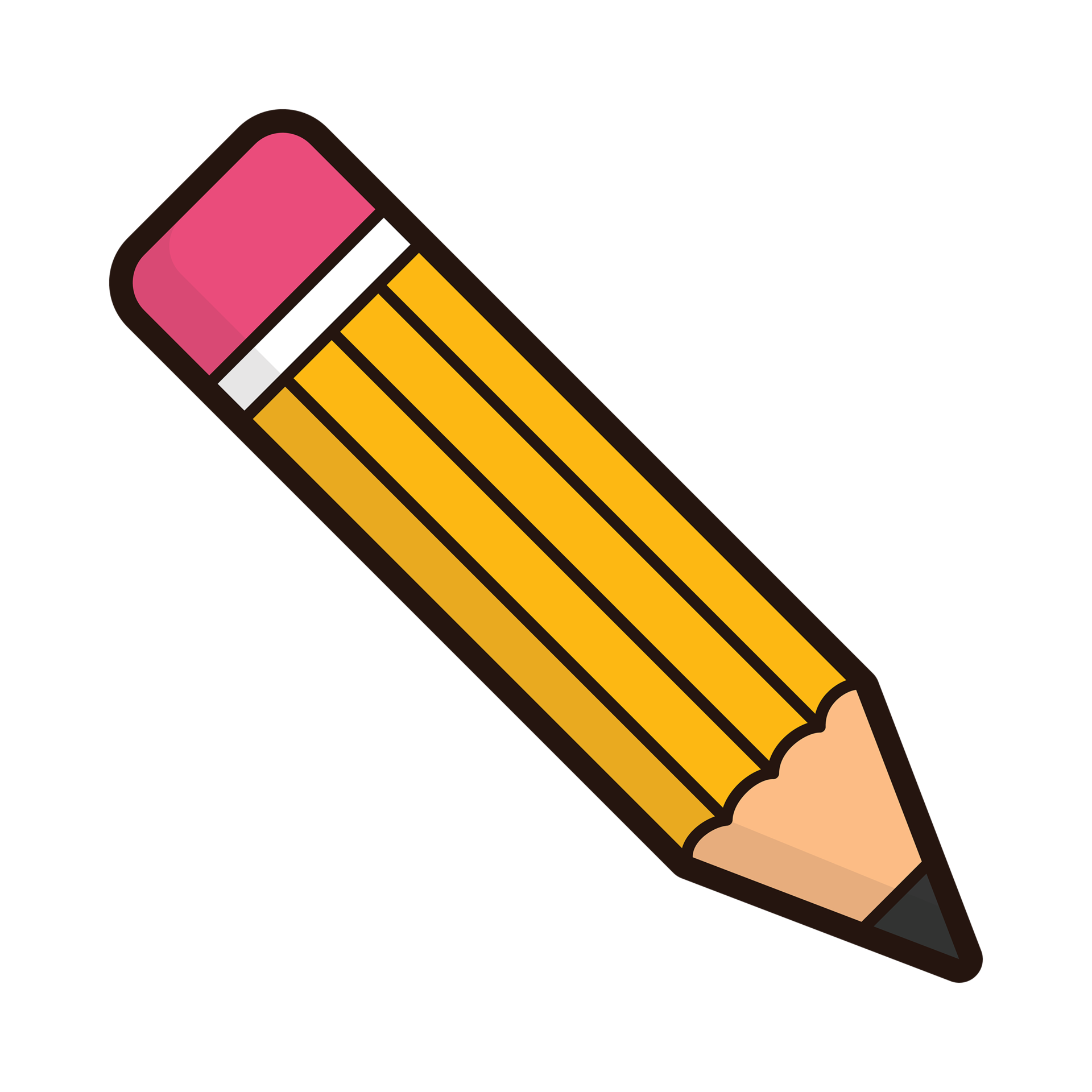 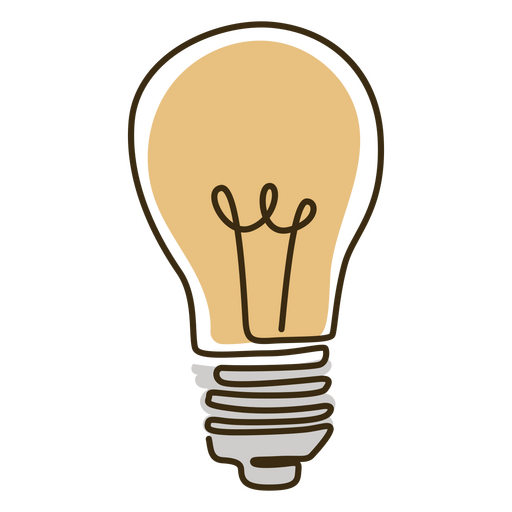 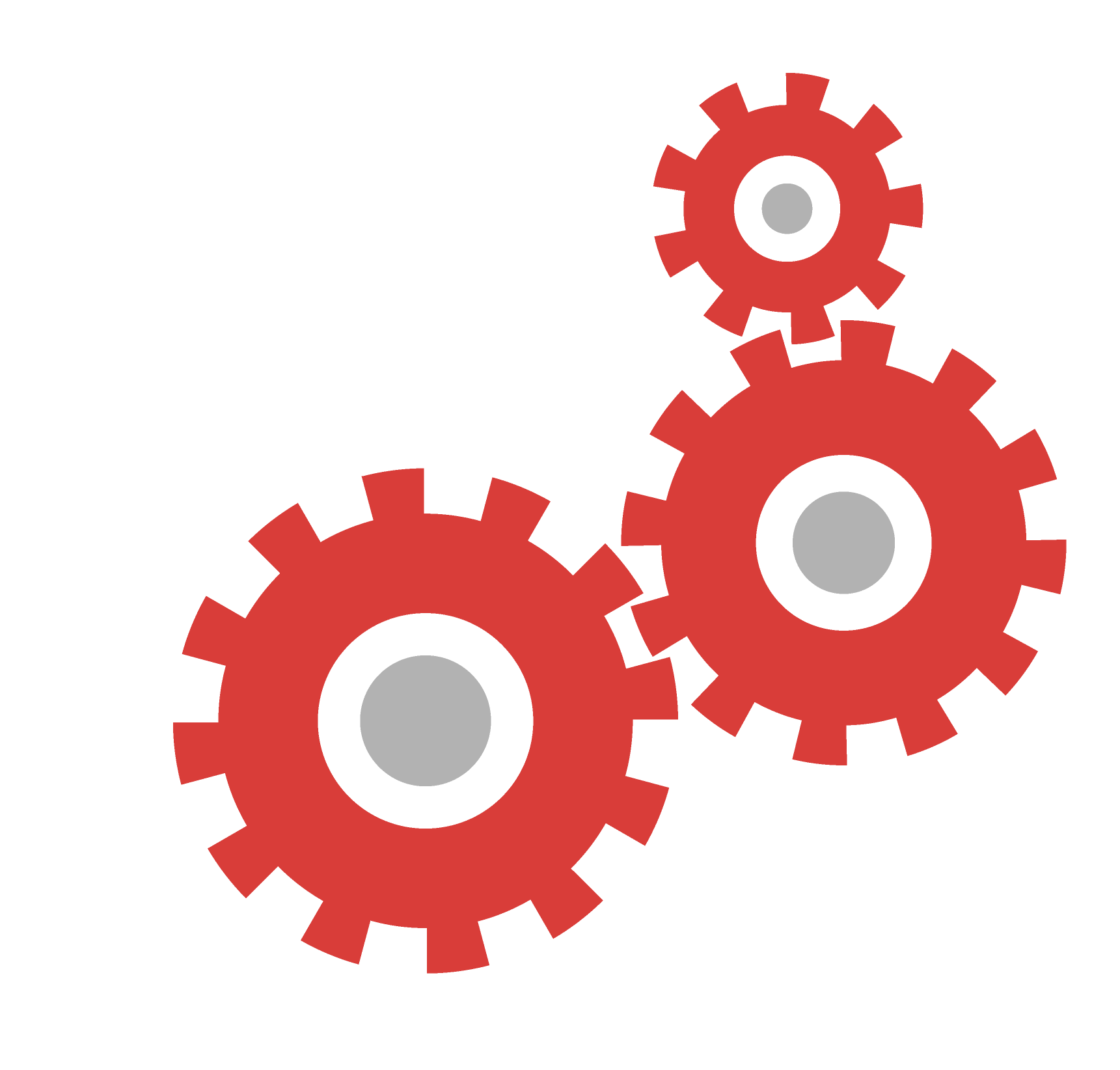 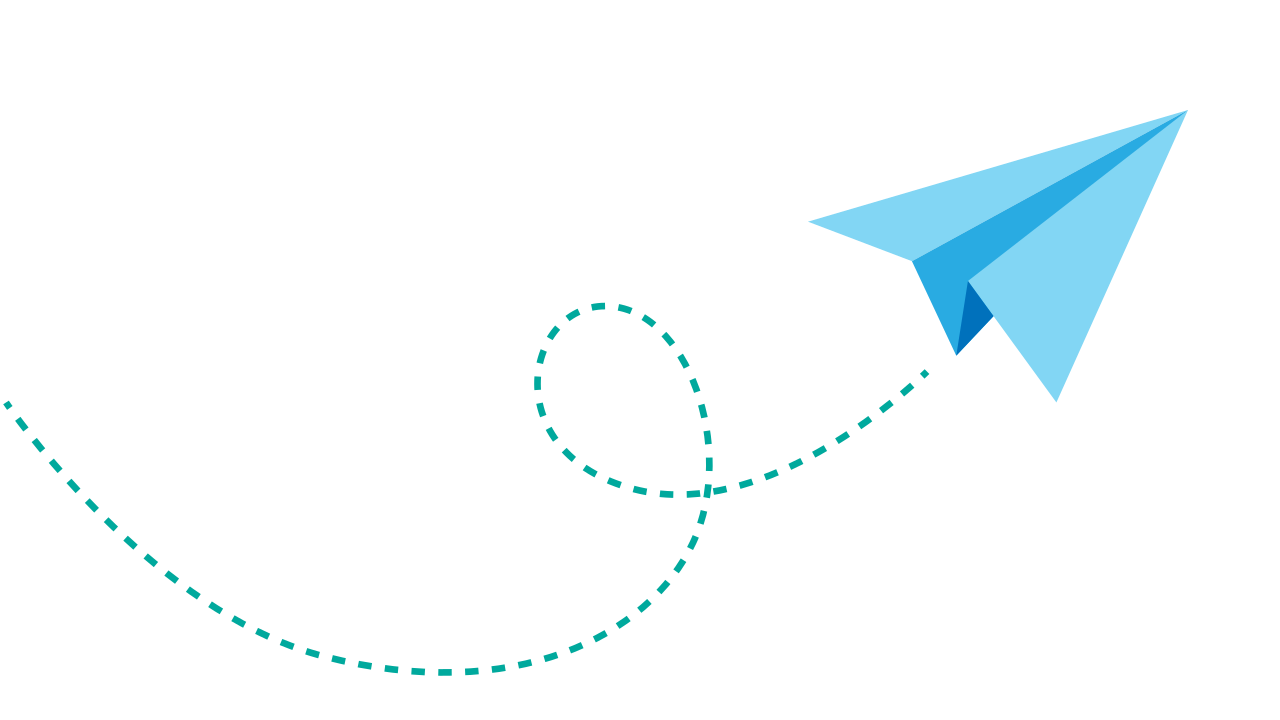 ‹#›